1802 QCA 电流不良
制作人: 丁艳洪


日   期: 2021.1.26
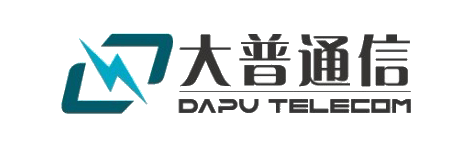 Dapu Confidential-Do Not Distribute
背景说明
二.不良写真
一.发生状况
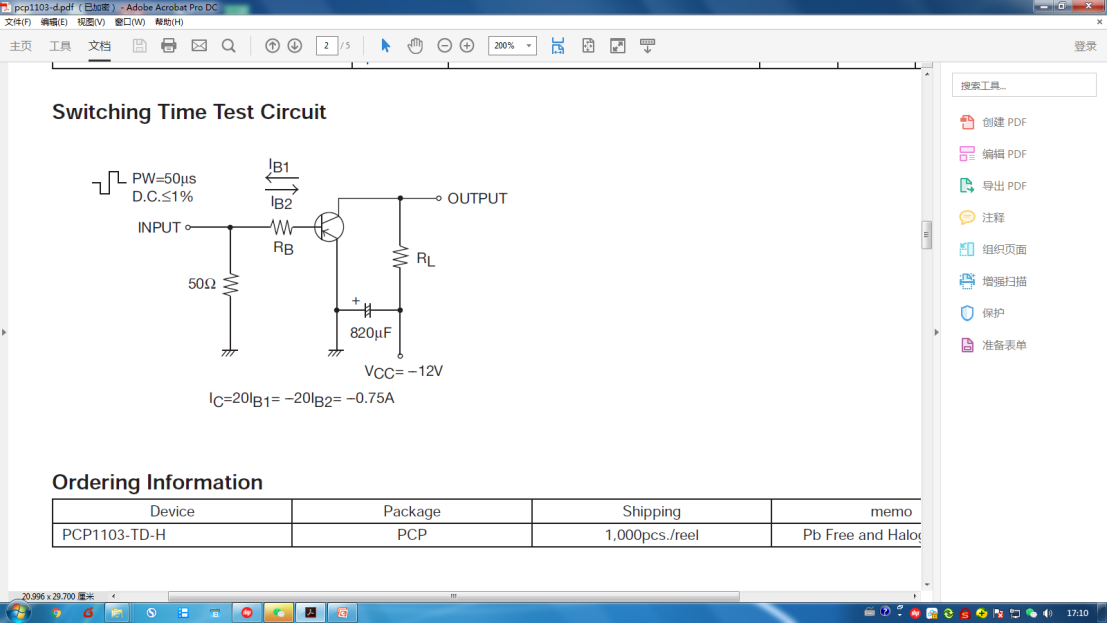 规格：450-550mA     实测：小于450，大于550
1.不良机种:O22S-1802-10MHz
2.不良内容：QCA 电流不良
3.不良原因：Q2.Q3差异性导致匹配性不良
4.发生状况:
①发现场所：QCA
②不良发现日：2020.5
③不良率：N=1700  R=78  P=0.46%
三.原因分析：
3.加热管单品指标测试：PCP1103-TD-H
1.分析过程：
①.电流小更换加热管Q3后OK；
②.电流大更加加热管Q2后OK；
③.将电流小产品Q2.Q3互换，产品电流大；
④.将电流大产品Q2.Q3互换，产品电流小；
⑤.将不良的加热管更换在良品产品上，不良复现。

2.加热管放大倍数分析：
结论：放大倍数未发现差异。
供应商回复
三.供应商原因分析：
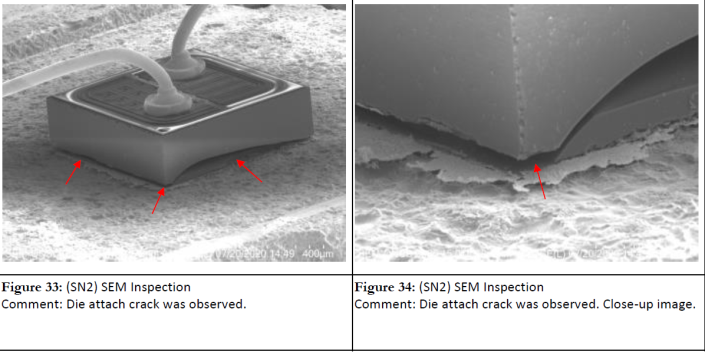 2、选择2pcs样品进行化学蚀刻。在共晶部位发现侧向芯片附着裂纹。选择1个样品进行研磨和抛光。
模具底部出现裂纹。综上所述，发现侧向模具附着裂纹是导致这一失效的原因。
3、进一步分析发现在PCP DB#1机器上组装，确认了粘片机轨道的温度分布，并发现在芯片接合点后有一个额外的温度峰值。结合点后的额外温度峰值将导致芯片过热，并可能导致芯片失效。
厂商分析原因：共晶部位侧向芯片附着裂纹
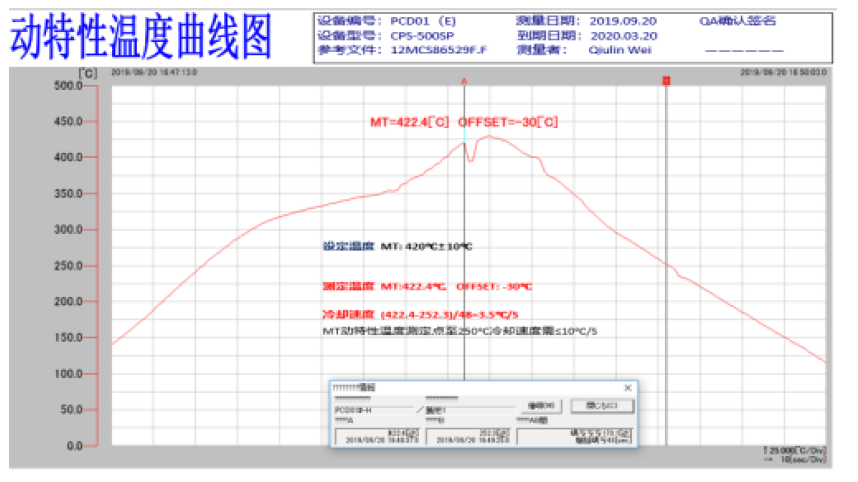 厂商分析原因：回流焊温度异常导致
疑问点：这个温度异常厂商无法提供返验证证明与部品风险评诂。
处理方案：温度异常前部品退货244K。
工位排查
问题点：PCBA在走刀分板后发生不良。

原  因：手持PCB(手平衡力不稳定性)，走刀分板时PCB会产生机械应力，可能导致对加热管
        受力

结  论：变更为激光分板，消除分板应力。
分板改善后效果
：
结  论：无不良发生，证明应力消除。

新问题：分板后仍有不良发生，从分板到QCA还有17个工位，都有可能。
维修
晶体分档
工位应力待排查计划
调试QC1
装配（贴条码）
封壳（冲氮）
晶体105度老化7天以上
清除多余物（写数据）
飞溅
QCB
细检漏
022S-1802-10MHZ晶体产品流程图
冲氮烘烤
PCB外发表贴
4*6
稳定电流
130-180
EEPROM测试
IQC检查
装配QC1
QCA
装转换板
启动电流
波形
炸锡
温度冲击
QA1
-55～125
晶体引脚整形
低温启动
125℃ 2H
转换板分板
加热槽点胶烘烤
晶体组装
QAD1
10*10
低温通断电
回流+自动焊
拐点调试
装配（底座焊接）
洗板（喷淋）
QAA
封壳后爬坡
-40-125
调试复测
125℃ 2H
高温烘烤
分板
QAB
老化
温度曲线
/老化率
包装入库
过回流焊
G500
热敏电阻焊接
热敏电阻点胶
打标
模拟回流
各工单 QCA电流不良履历
三.原因分析：
第1步：对良品与不良品进行金相切片分析
11/2验证6000台发现分板后有17台，不良率0.28%
Q2与Q3不良比例：
  电流大-Q2：14.8%
  电流小-Q3：85.2%
突发
上升
工位
验证
①
走刀改激光分板
③
疑问点：

    1.为何在1052工单突然上升？→调查PCB投入情况。
    2.分板由走刀改激光后立即下降，为何会迅速反弹？ →调查加热管投入批号情况。
    3.分板后工位应力调查？
    4.为何同样的管子，Q2.Q3会出现1：5这么大差异的比例？ →反馈研发，了解电路设计。
②
工单不良率差异调查
三.原因分析：
疑问点：1.为何在1052工单突然上升？→调查PCB投入情况。
景旺
牧泰莱
结论：从投入景旺PCB开始，不良开始突增。

对策：开2个同种数量的工单，外发给SMT同条件生产，确认不良差异。  担当：王彬/赵军强   1/22
加热管批次差异调查
三.原因分析：
疑问点：2.分板由走刀改激光后立即下降，为何会迅速反弹？ →调查加热管投入批号情况。
结论：同一批次在不同工单的不良率并无规律，不良与批次无关。
工位应力排查-热敏电阻焊接工位
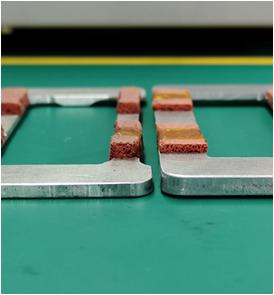 结论：对两个治具分穴位统计，发现不良主要集中在1号治具6、7穴位。

原因： 1号治具6、7穴位有定位针，导致应力增大。

其他问题：1.治具2套，程序2个（高度不一样）
                          2.2个压板厚度不一样
                          3.不应压加热管

 不良率或高或低原因：实际使用中治具、压板、程序有8种组合
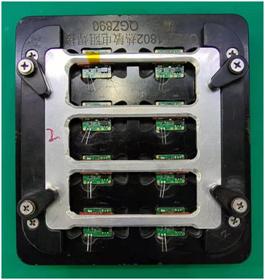 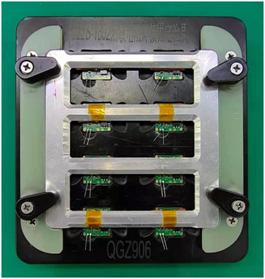 治具问题点横向展开调查
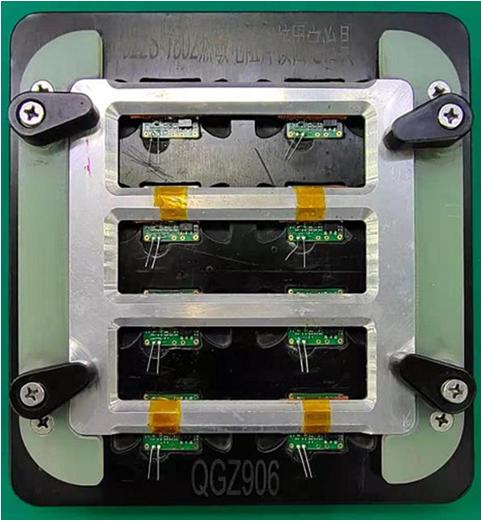 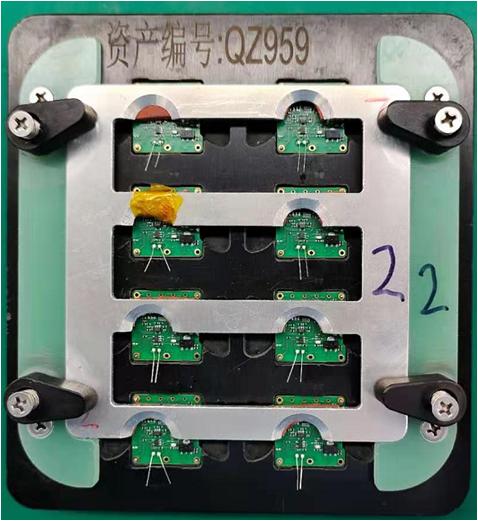 O22S-1802-10M
O22S-2601-10M
PCB供应商工艺差异调查
景旺
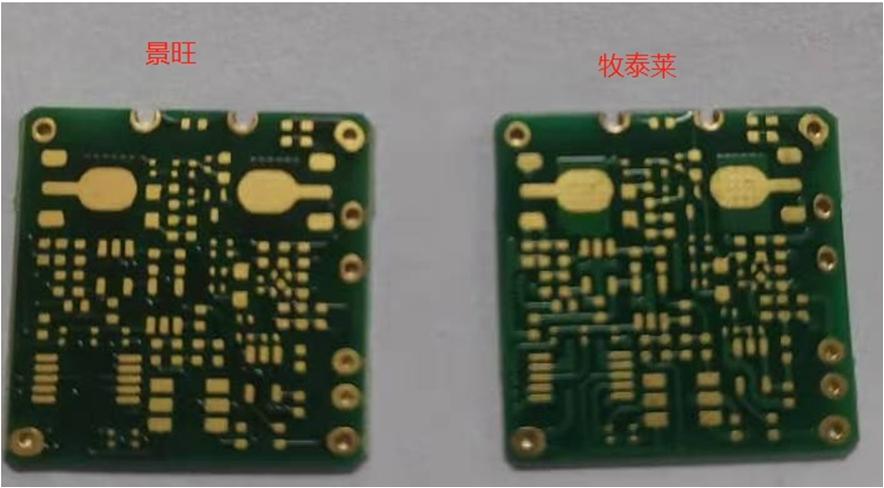 牧泰莱
结论：景旺PCB相对牧泰莱PCB板增厚0.015mm，导到挤压应力更大，所以不良更高
工艺改善对策
其他：建议请购应力测试仪
项目跟进过反省
5月1052工单
供应商到厂确认
突增不良
走刀分板异常
2020/11/2
供应商检讨会
2020/10/19
转内部排查
设计参数
不匹配
改激光分板
4个工单连续下降
10月业务变更
王相键
96台前：2020/5/29
1： 2020/6/1
2： 2020/6/4
清洗验证 OK
11月20后
再次上升
改激光分板后
供应商电话会议
2020/9/8
品质检讨会
2020/6/9
放大倍数对比 OK
12/23
8/9月停产
9/4内部会议
风险评诂及原因验证。
2020/6/19
专案跟进
单品Vces值 NG
12/24 丁艳洪
供应商电话会议
2020/8/24
送样供应商
2020/6/23
①近期加热管批次差异调查
批次无影响
12/26
1/20
12/26
反馈供应商问题
厂商筛选
2020/8/20 NG
②景旺/牧泰菜PCB投入调查
景旺PCB投入时不良突增
各投5004
分析结果 OK
2020/7/6
T
供应商放高温假
热敏电阻焊接治具异常
③Q2.Q3不同发生比率调查
设计上不影响
供应商电话会议
1/26
2020/8/20
2020/7/21
回复供应商调查
① 治具盖板主要压Q3本体
分析为裂纹
3次推迟会议
2周
2020/7/27
③ 景旺PCB原0.015mm
② 1号治具6.7号位置压太紧
因为之前不良一直较低，突发不良，研发也承认为设计问题，所以认为内部工艺无问题，供应也分析为裂纹，温度导致，所以一致认为是供应商问题。没有想到内部过程导致。
THE   END！
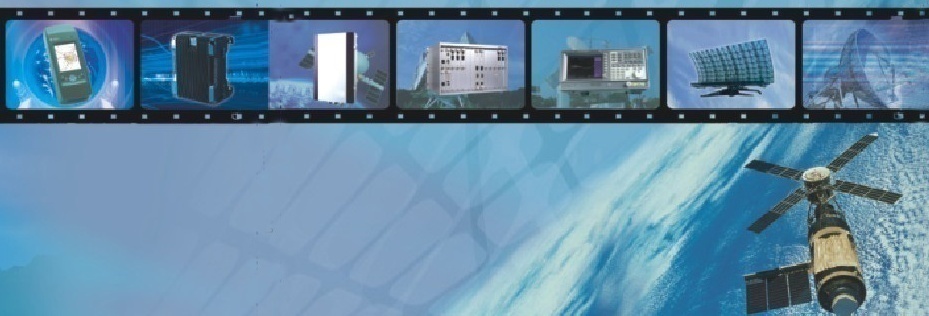